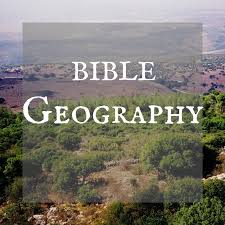 JERUSALEM
General View
Pool of Bethesda
Pool of Bethesda
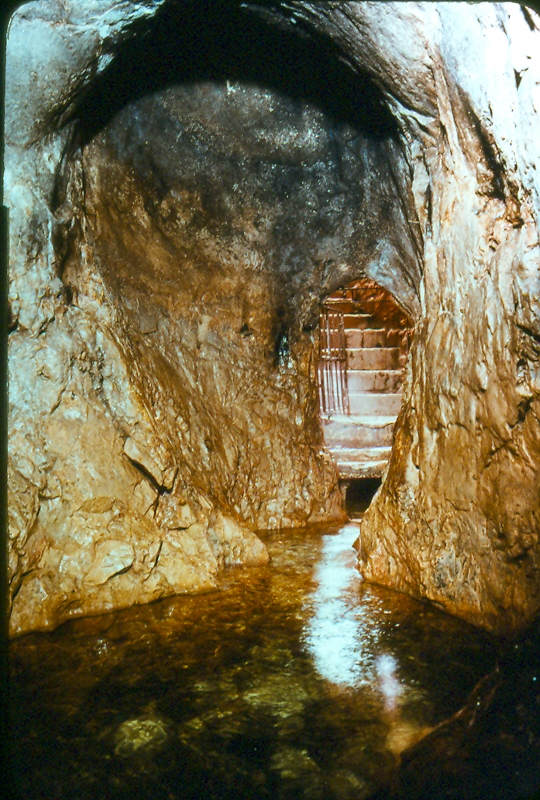 Hezekiah's Tunnel
From Mt. of Olives, Kidron Valley, Jerusalem
From Mt. of Olives, Kidron Valley, Jerusalem
Tombs in Kidron Valley
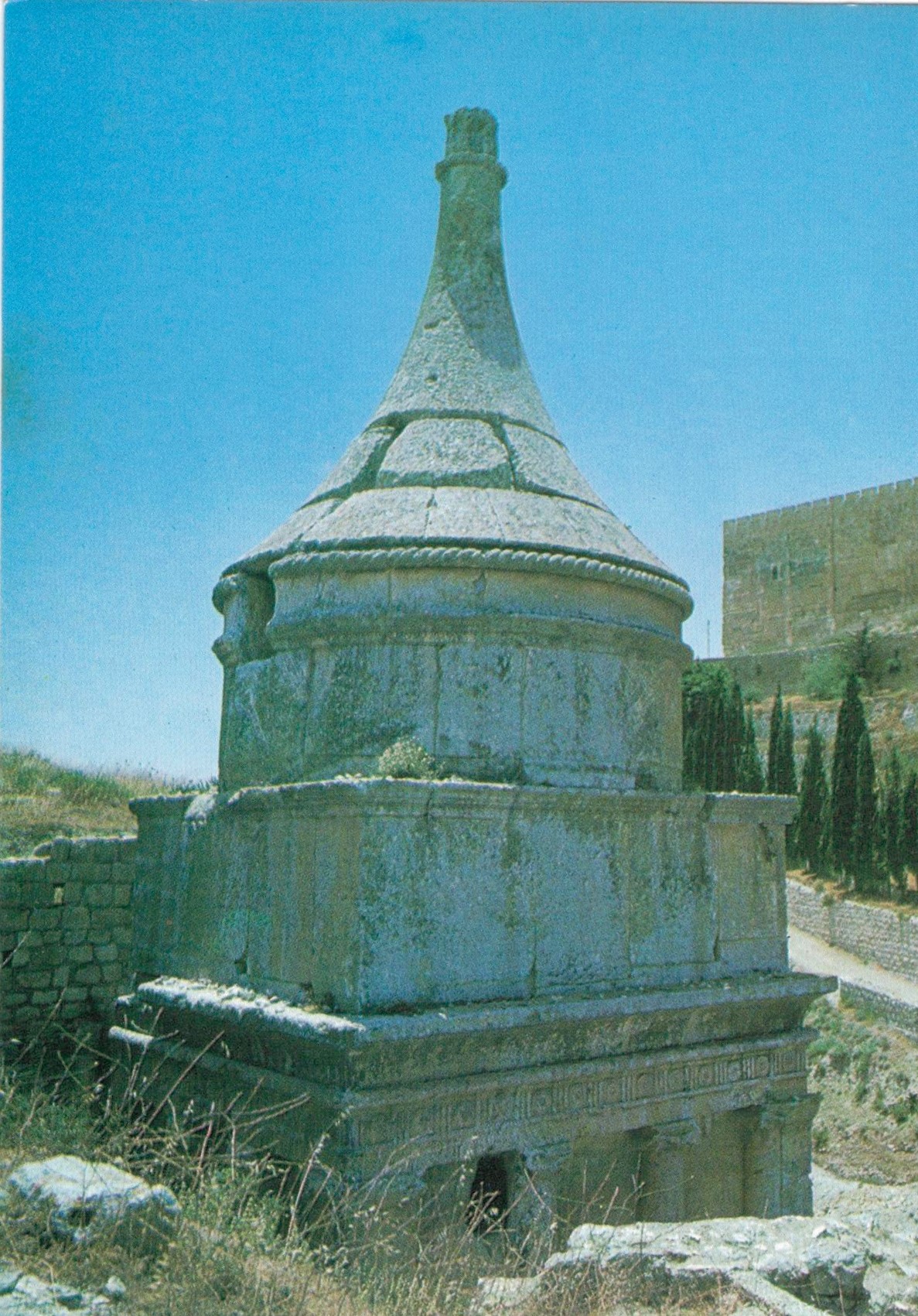 Absolom, James, Zechariah
James and Zachariah
Western Wall (Wailing Wall)
Western Wall (Wailing Wall)
Hasidic Jews (strictly follow Law of Moses)
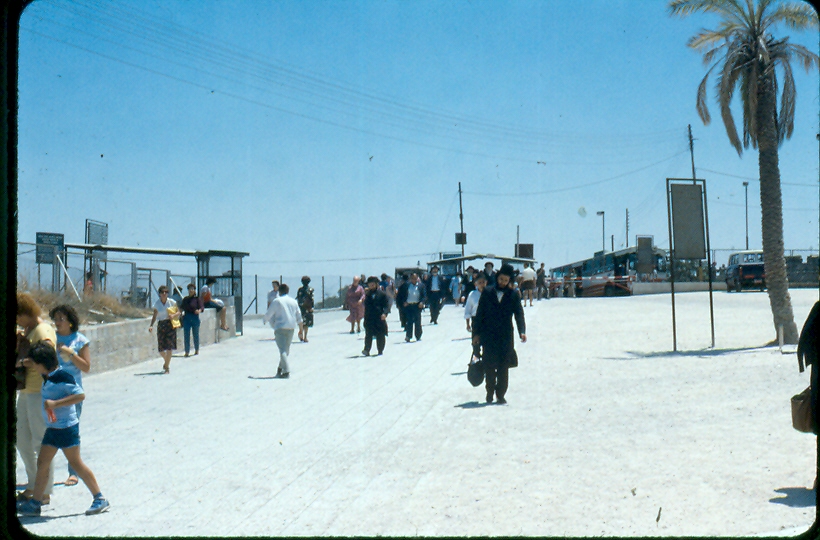 Typical street in Old Jerusalem
Damascus Gate
Golden Gate (Beautiful Gate)